Ca ορθού και πρωκτού
Μπαλαφούτα Μυρσίνη  ΕΡΣΗ
Ακτινοθεραπευτής Ογκολόγος
ΕΠΙΚ. Καθηγήτρια παδα
Το παχύ έντερο (κόλον) αποτελεί το τελευταίο τμήμα του γαστρεντερικού συστήματος και είναι υπεύθυνο για την απορρόφηση κυρίως του νερού και των ηλεκτρολυτών. Το μήκος του παχέος εντέρου είναι περίπου 1,5 μέτρο. 
Το τελικό τμήμα του που έχει μήκος περίπου 15 εκατοστά αποτελεί το ορθό. 
Το ορθό είναι ουσιαστικά ο αποθηκευτικός χώρος του παχέος εντέρου και έχει χωρητικότητα 0,6-1,2 λίτρα.
Ο καρκίνος του παχέος εντέρου και του ορθού  είναι μια συχνή και θανατηφόρα ασθένεια αν δεν υπάρξει θεραπεία. Περίπου 49.700 Αμερικανοί αναμένεται να πεθάνουν από καρκίνο του παχέος εντέρου από τις 132.700 νέες περιπτώσεις κάθε χρόνο (8% των θανάτων από καρκίνο). Αν και η θνησιμότητα  έχει μειωθεί σταδιακά από το 1990 σε ποσοστό περίπου 3% ετησίως, τα τελευταία 15 χρόνια εξακολουθεί να παραμένει η τρίτη πιο κοινή αιτία θανάτου από καρκίνο στις Ηνωμένες Πολιτείες.
Προδιαθεσικοί παράγοντες
HIV λοίμωξη (για καρκίνο πρωκτού)
Κληρονομική επιβάρυνση
Πολυποδίαση
Διατροφικές συνήθειες
Φλεγμονώδεις παθήσεις του εντέρου
συμπτώματα
Αίμα στα κόπρανα, το οποίο μπορεί να είναι κόκκινο ζωηρού χρώματος ή και  μαύρο ή βυσσινόχρουν (μέλαινες κενώσεις).
Αλλαγή των συνηθειών της κενώσεως του εντέρου, δηλαδή διάρροια ή δυσκοιλιότητα, χωρίς προφανή λόγο, που διαρκεί, ενώ ο ασθενής προηγουμένως είχε φυσιολογικές συνήθειες κενώσεως.
Συνεχής αίσθηση ατελούς κένωσης του εντέρου.
Κοιλιακό άλγος.
Σιδηροπενική αναιμία και απώλεια βάρους.
Επέκταση της νόσου
Διάγνωση
Ιστορικό
Κολονοσκόπηση 
Βιοψία (Ιστολογική εξέταση)
Δακτυλική εξέταση:  συμπληρώνει πάντα την κλινική εξέταση. 
Αιματολογικός έλεγχος (γενική αίματος, βιοχημικός,CEA)
Εικόνα πυρήνα μήλου σε αποφρακτικό όγκο σιγμοειδούς
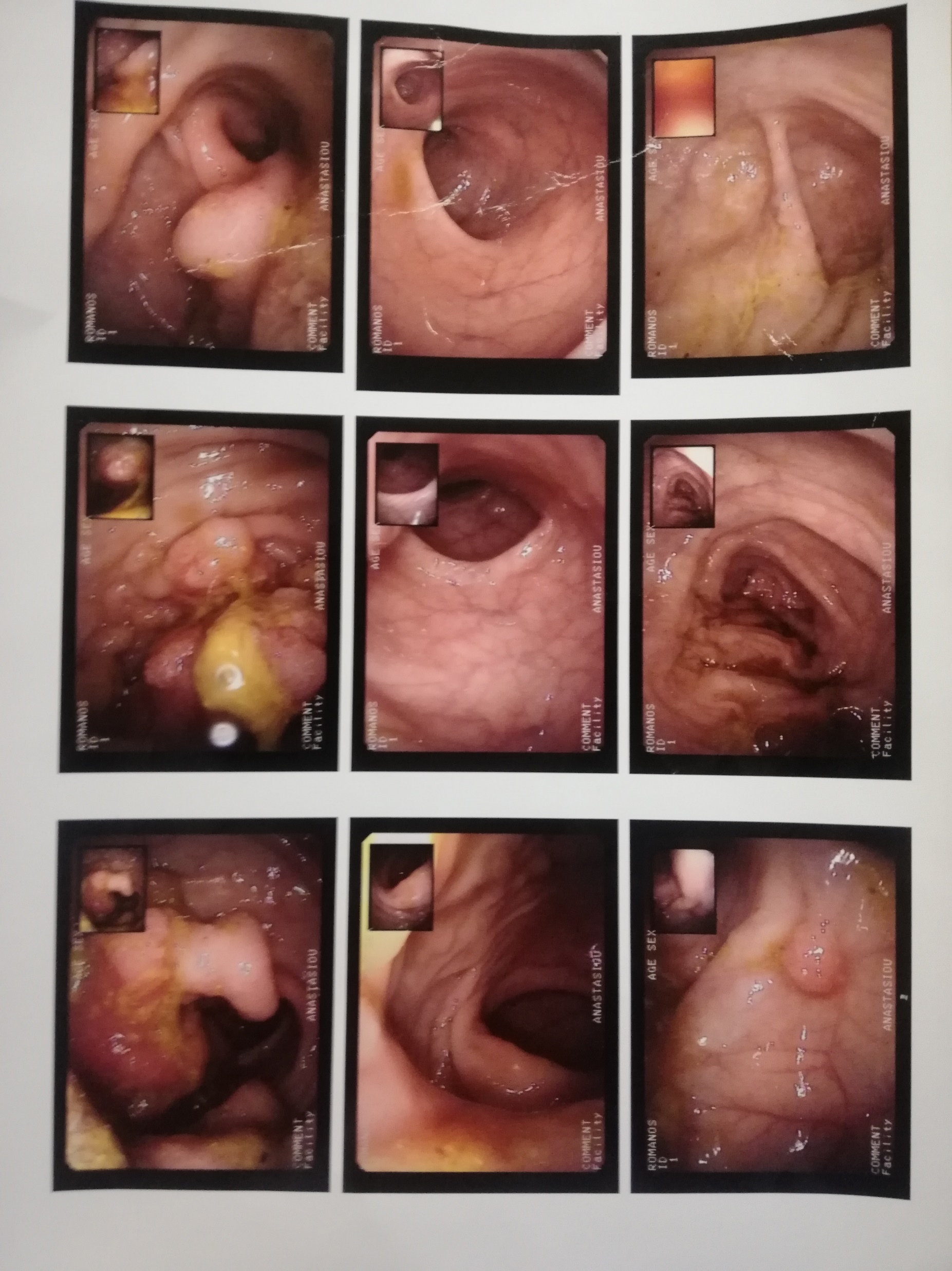 Κολονοσκόπηση
Ηπατικές μεταστάσεις από Ca ορθού
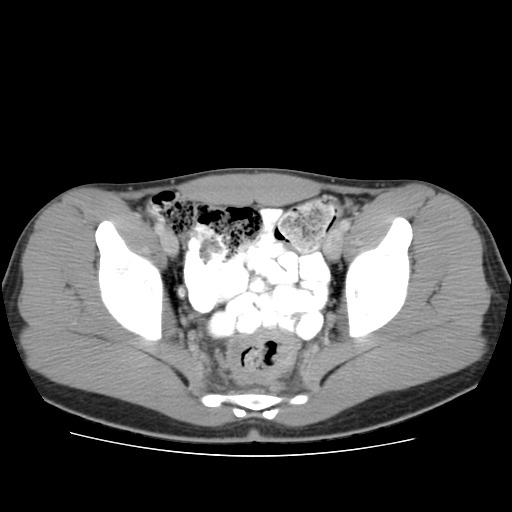 Είδη καρκίνων ορθού
Βαριούχος υποκλυσμός αναδεικνύει Ca εγκαρσίου κόλου
Χειρουργικό παρασκεύασμα
PET CT ασθενούς με «Μ» λόγω νέο. ορθού
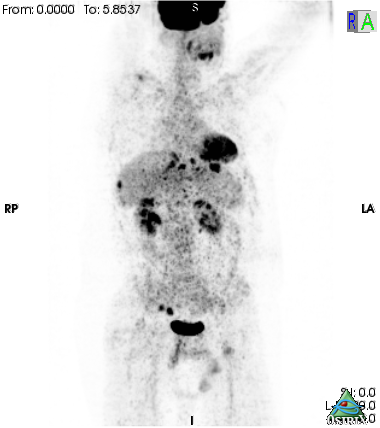 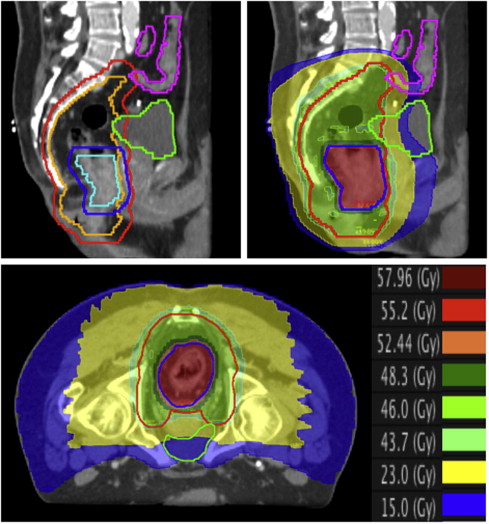 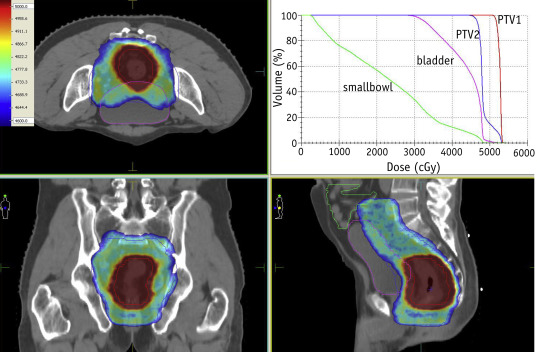 Ca ορθού  ΠΡΙΝ  KAI            ΜΕΤΑ  ΑΚΘ
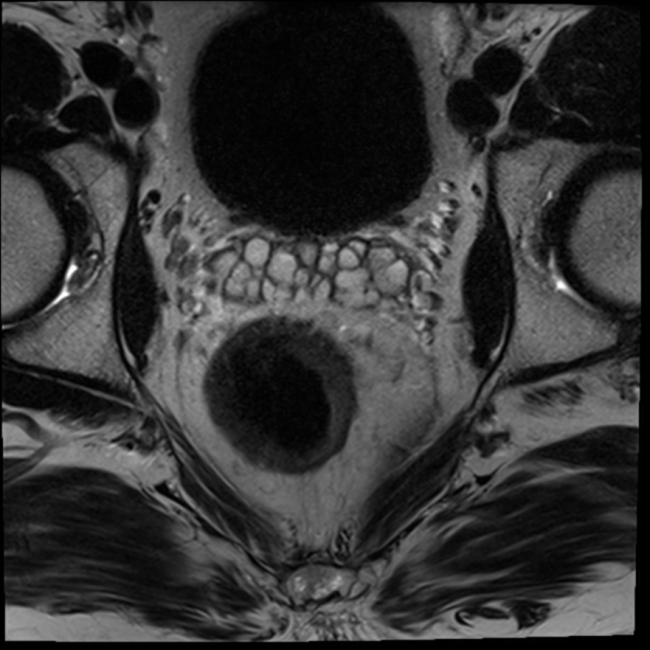 Ειλεός, διάτρηση
εξέλκωση
Διήθηση γειτονικών οργάνων
Σχηματική απεικόνιση των πεδίων ΑΚΘ
Σχηματική απεικόνιση των πεδίων ΑΚΘ σε Τ3 και Τ4 νόσο
Καρκίνος πρωκτού
Καρκίνος πρωκτού
Θεραπευτική Αντιμετώπιση Ca Πρωκτού
Ριζική Ακτινοθεραπεία
                                        σε συνδυασμό με 
                                    Χημειοθεραπεία
Καρκίνος πρωκτού
IMRT σχεδιασμός ΑΚΘ σε tomotherapy
Σχεδιασμός ΑΚΘ σε tomotherapy
DVH treatment planning Tomotherapy πρωκτού
Νέο. Πρωκτού Tomotherapy
Σχεδιασμός ΑΚΘ.
ΙΜRT σχεδιασμός ΑΚΘ
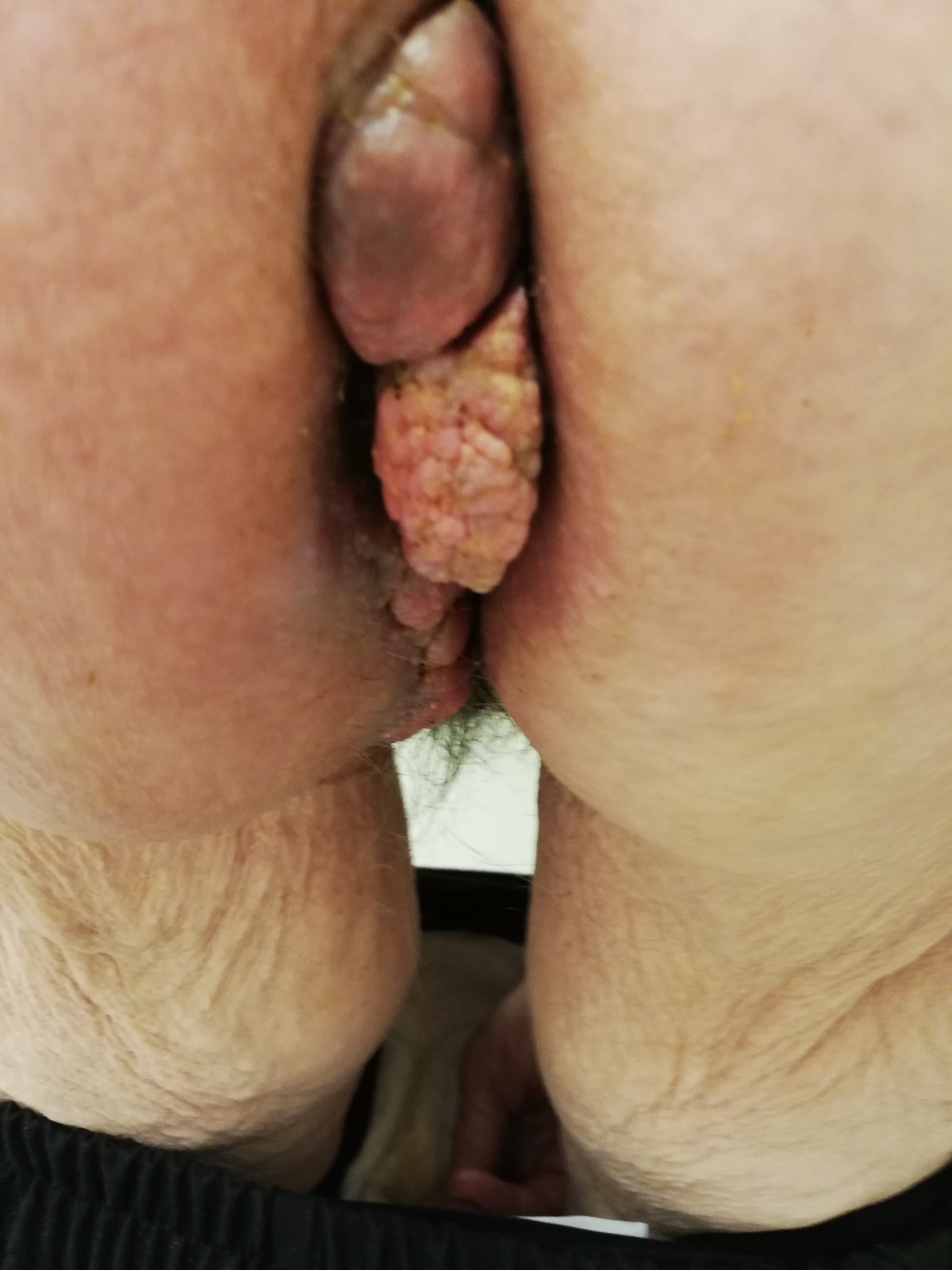 Ca πρωκτού
IMRT - V mat σχεδιασμός ΑΚΘ
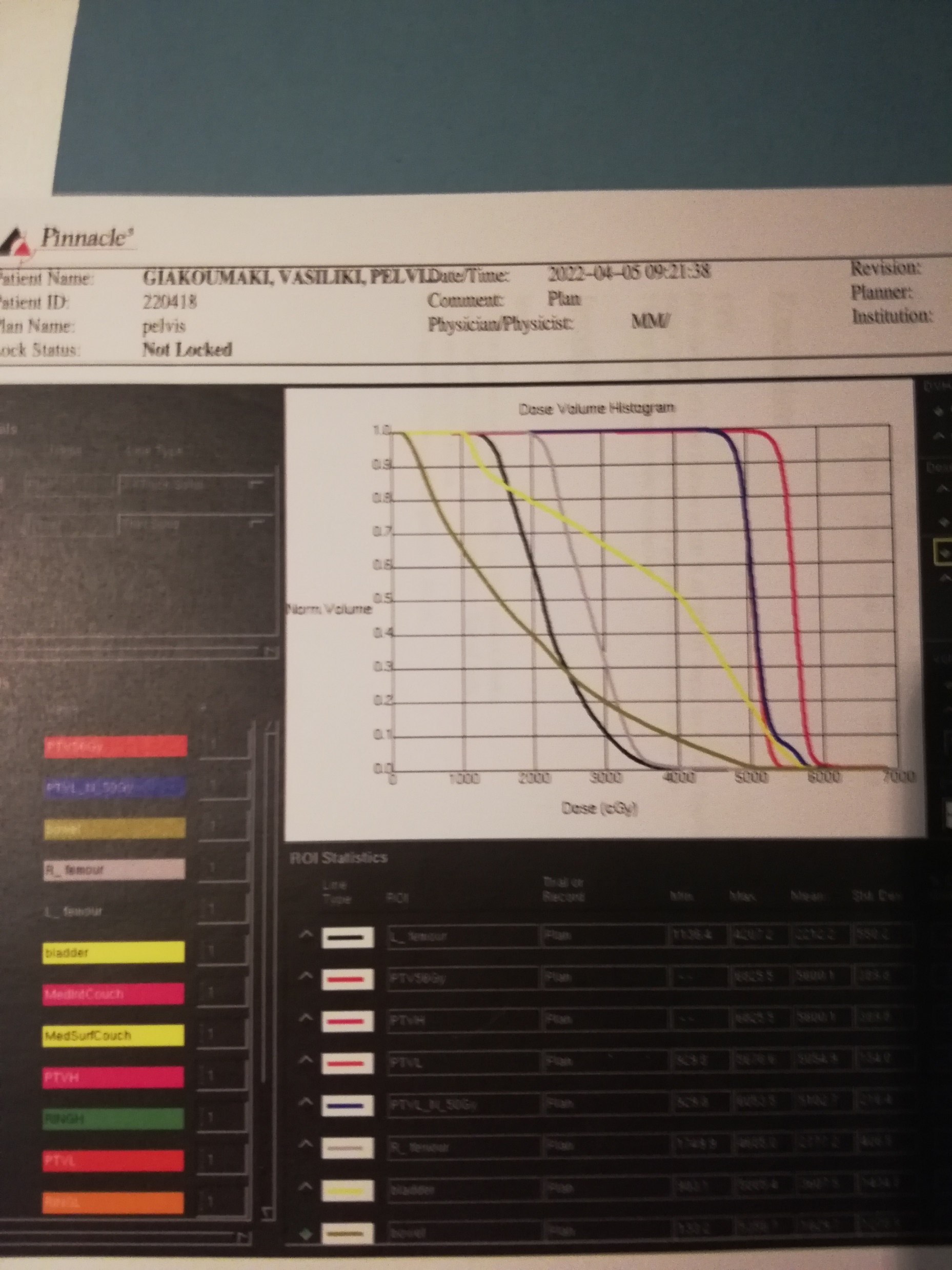 Ριχόσπερμα